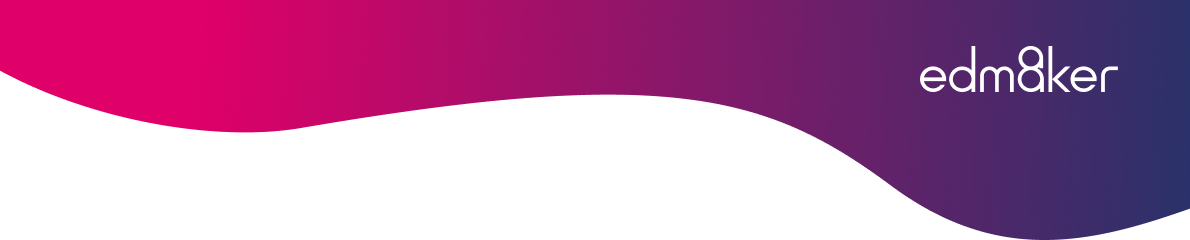 Making the future of young minds
Circle Detecting Glass
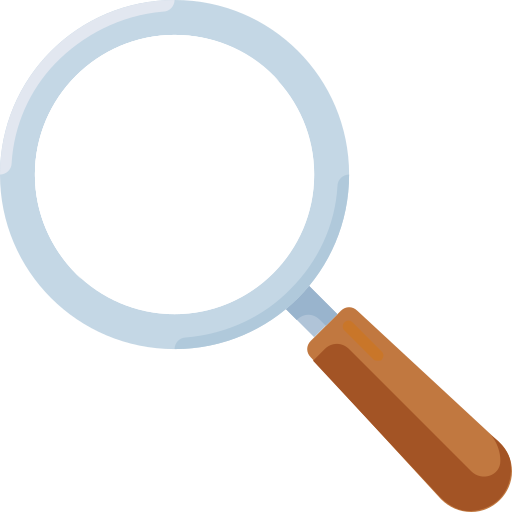 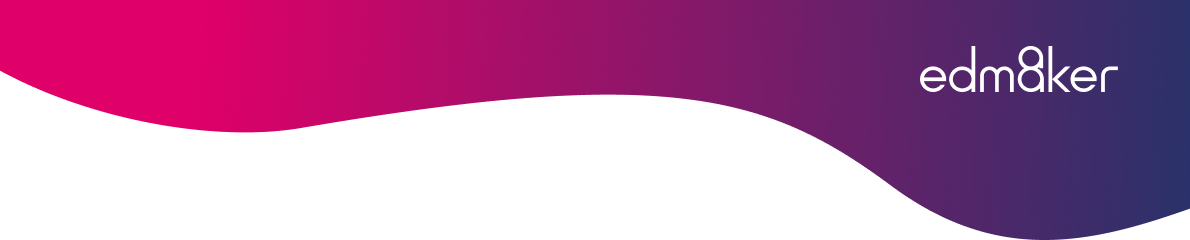 Making the future of young minds
Square Detecting Glass
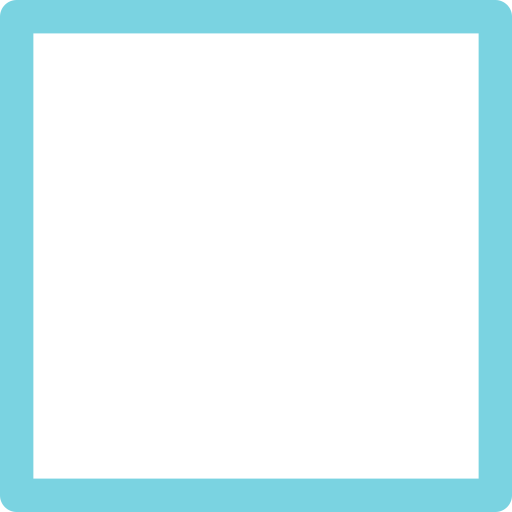 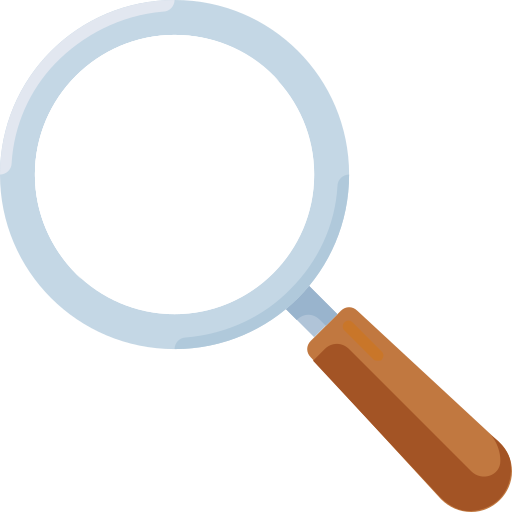 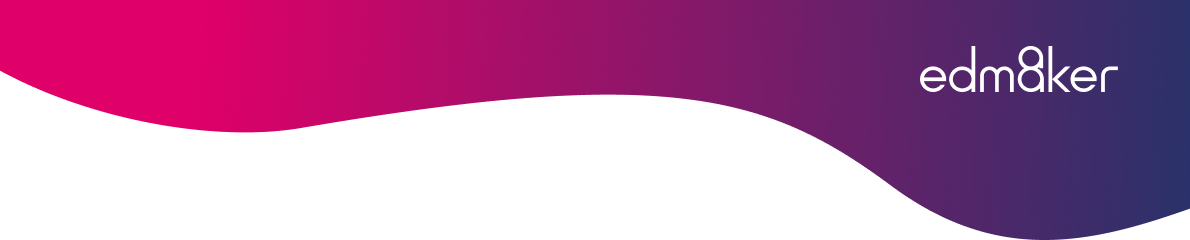 Making the future of young minds
Triangle Detecting Glass
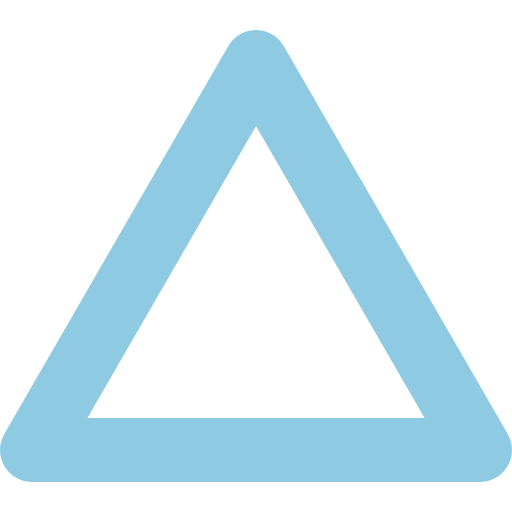 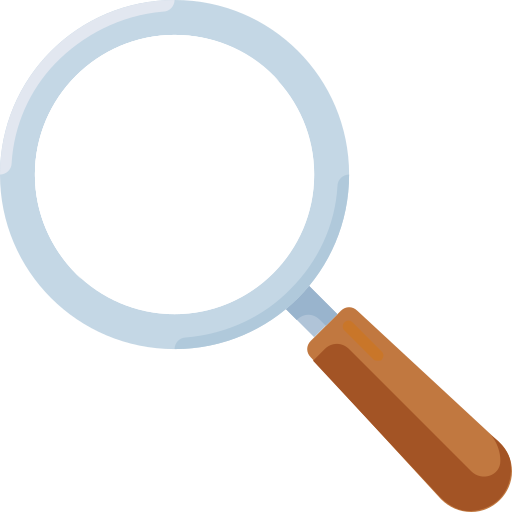 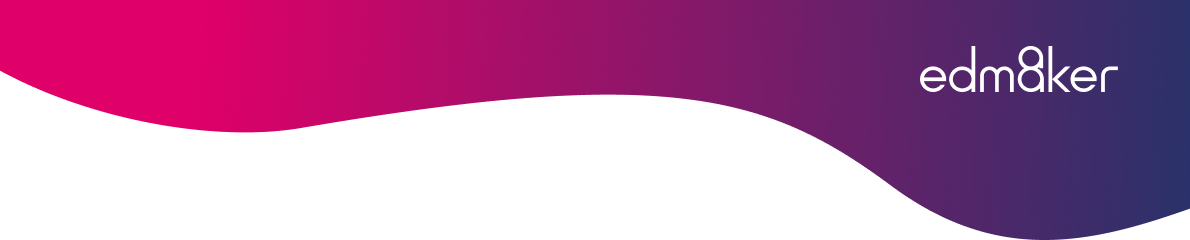 Making the future of young minds
Rectangle Detecting Glass
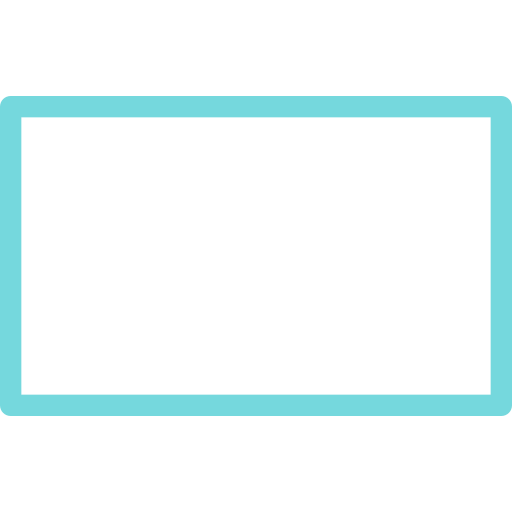 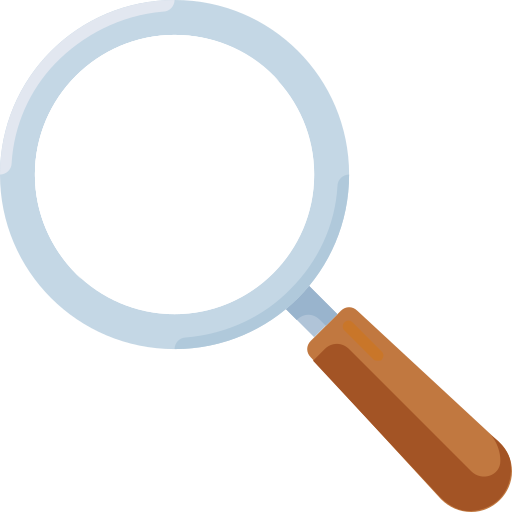